«Хоровой кружок»
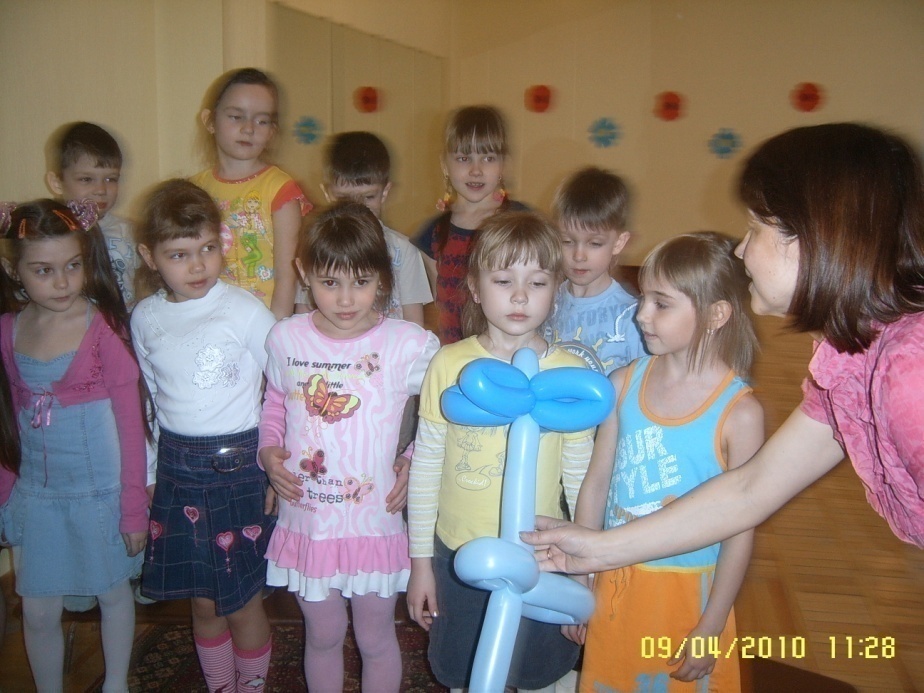 «Человеческий голос – это прекрасный и доступный каждому музыкальный инструмент
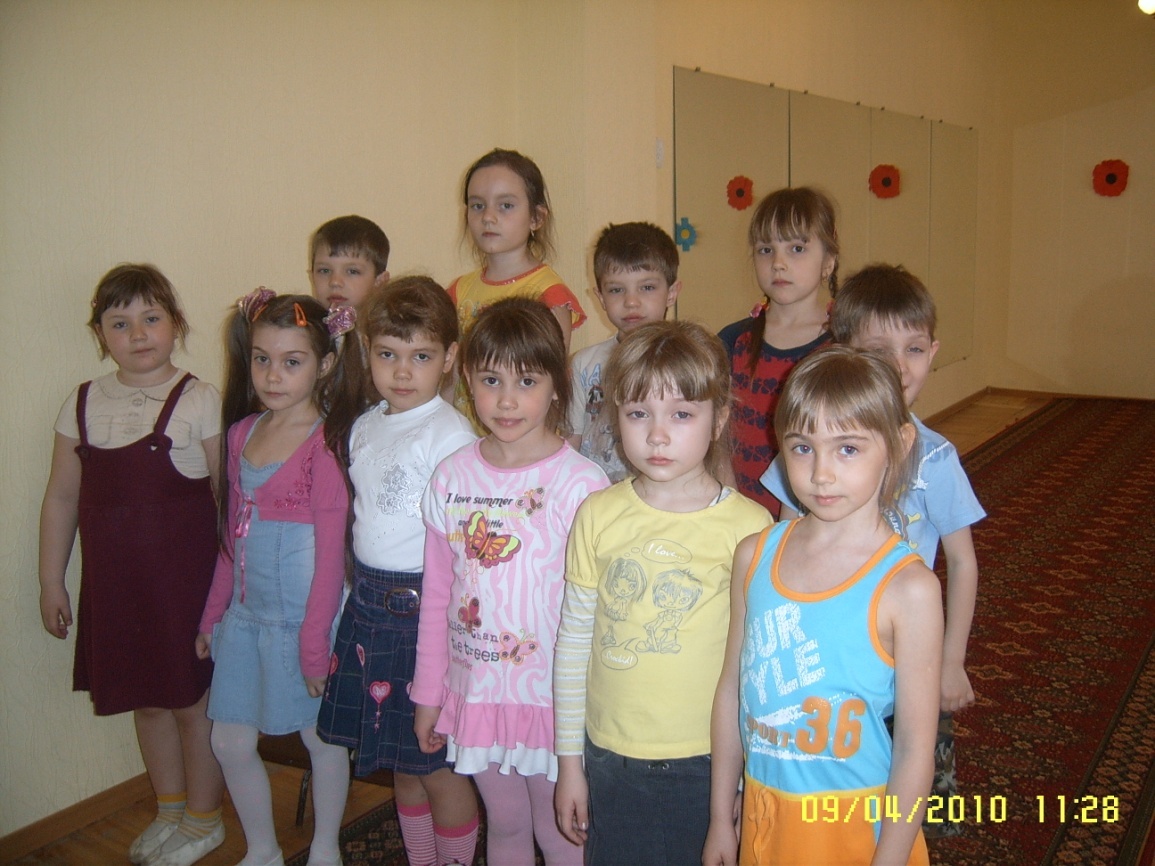 А пение создает самые благоприятные условия для формирования общей музыкальной культуры» 

З.Когай